Nuclear		Chemistry
The Nucleus
Mass number (p+n)
4
He
2
Atomic number (p only)
A. The Nucleus
Made up of Protons and Neutrons
NUCLIDES: atoms in nuclear chemistry
Represented by it’s nuclear symbol:
A. The Nucleus
Nuclear Reaction: 
a reaction that affects the nucleus of an atom
Gives off large amts of energy (mass of product is less than mass of reactant)
Increases stability
Transmutation:
One element becomes another.
Nuclear Chemistry
Radioactive Decay
A. Radioactive Decay
The spontaneous disintegration of a nucleus into a slightly lighter nucleus
Emits particles, electromagnetic (EM) radiation, or both
This emission is referred to as: 
	NUCLEAR RADIATION
Radioactive nuclide:  an unstable nucleus that undergoes radioactive decay 			Ex:  Uranium
C. Nuclear Decay
Why do nuclides decay…
need stable ratio of neutrons to protons
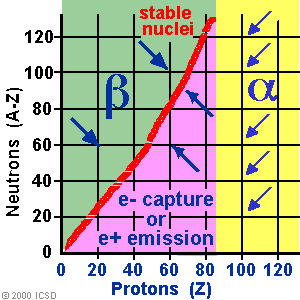 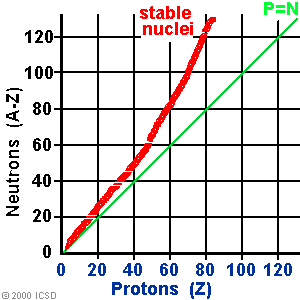 DECAY SERIES TRANSPARENCY
B. Types of Radiation
Stopped by:
Skin,
Clothes,
paper
Alpha particle ()
helium nucleus
2+
Beta particle (-)
electron
Wood,
glass
1-
Positron (+)
positron
1+
Lead,
concrete
Gamma ()
high-energy photon
0
parent
Nuclide
alpha
particle
daughter
Nuclide
C. Examples of Radiation
Alpha Emission
Numbers must balance!!
electron
positron
C. Examples of Radiation
Beta Emission
Positron Emission
electron
C. Examples of Radiation
Gamma Emission
Usually follows other types of decay.
Electron Capture
D. Half-life
Half-life (t½)
Time required for half the atoms of a radioactive nuclide to decay.
Shorter half-life = less stable.
Longer half-life = more stable
D. Half-life
E. Calculations
Carbon 11 has a half-life of 20 minutes.  After 3 hours pass, how many half-lives have passed?
t1/2 = 20 minutes
Total time:  180 minutes
180 min
= 9 half-lives
20 min
E. Calculations
mf:	final mass
mi:	initial mass
n:	# of half-lives
E.  Calculations
Fluorine-21 has a half-life of 5.0 seconds.  If you start with 25 g of fluorine-21, how many grams would remain after 60.0 s?
GIVEN:
t½ = 5.0 s
mi = 25 g
mf = ?
total time = 60.0 s
n = 60.0s ÷ 5.0s =12
WORK:
mf = mi (½)n
mf = (25 g)(0.5)12
mf = 0.0061 g
NuclearChemistry
Fission & Fusion
A. F ission
splitting a nucleus into two or more smaller nuclei
1 g of 235U = 3 tons of  coal


Example:
A. F ission
chain reaction - self-propagating reaction
critical mass - minimum # of nuclides (that emit neutrons) required to sustain a chain reaction
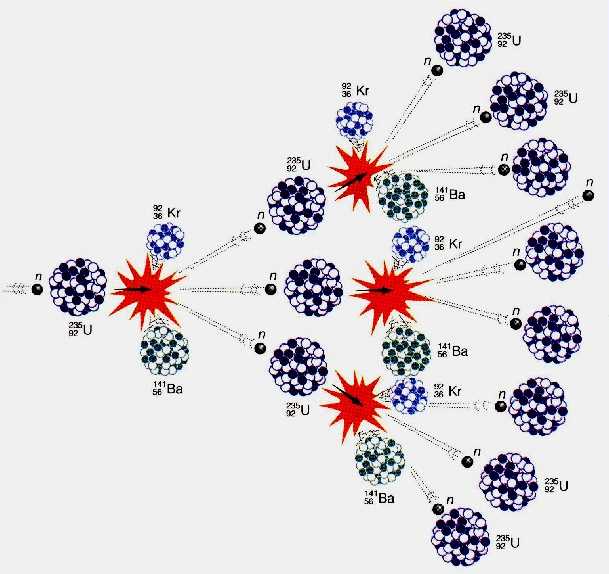 A. F ission
DISADVANTAGES:
235U is limited
danger of meltdown
toxic waste
thermal pollution
Costs & storage
B. Fusion
combining of two nuclei to form one nucleus of larger mass
thermonuclear reaction – requires temp of 40,000,000 K to sustain
1 g of fusion fuel = 20 tons of coal
occurs naturally in stars & the Sun
B.  Fusion
ADVANTAGES:
fuel is abundant
no danger of  meltdown
no toxic waste
DISADVANTAGE:
not yet    sustainable  materials can’t withstand ↑ temps
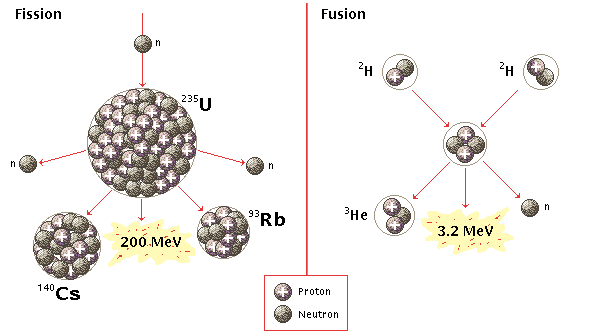 NuclearChemistry
Applications
A. Nuclear Power
Nuclear Power Plants: use heat from nuclear reactors to produce electrical energy
235U is typically used
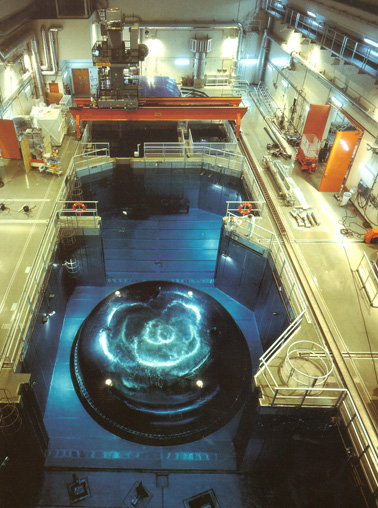 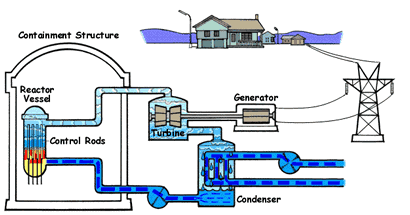 A. Nuclear Power
Cooling Tower
Fission Reactor:
Control rods: Absorb neutrons to control 
	reactions
*
A. Nuclear Power
Fusion Reactors: 
not yet 
sustainable 
because of 
Extremely
High 
temperatures
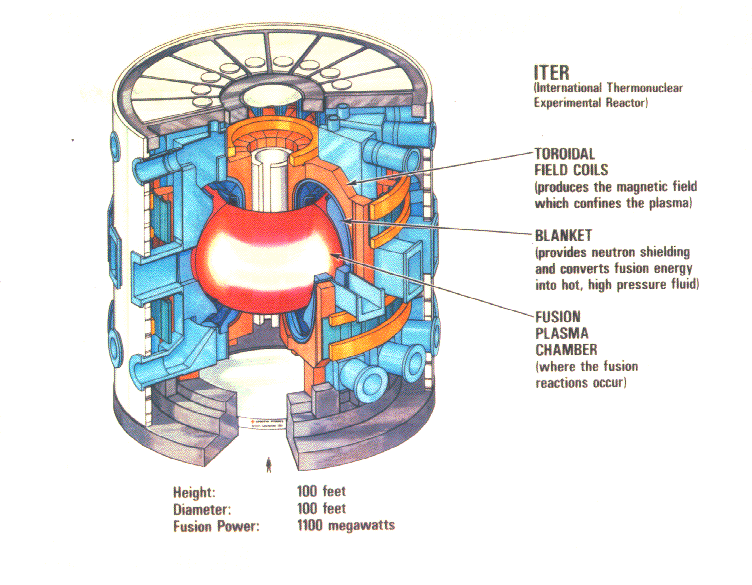 A. Nuclear Power
Fusion Reactors (not yet sustainable)
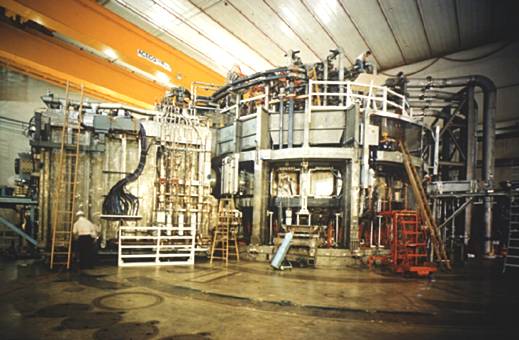 National Spherical Torus Experiment
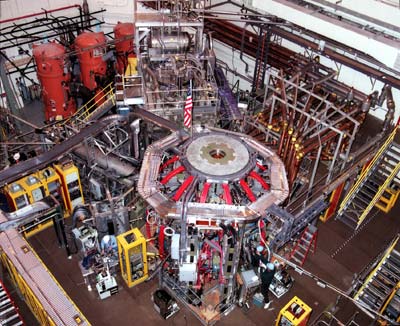 Tokamak Fusion Test Reactor

Princeton University
B. Synthetic Elements
Transuranium Elements
elements with atomic #s above 92
synthetically produced in nuclear reactors and accelerators
most decay very rapidly
C. Radioactive Dating
half-life measurements of radioactive elements are used to determine the age of an object
decay rate indicates amount of radioactive material
EX: 14C - up to 40,000 years	238U and 40K - over 300,000 years
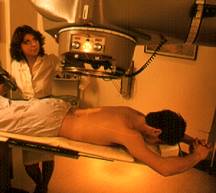 Radiation treatment using
-rays from cobalt-60.
D. Nuclear Medicine
Radioisotope Tracers
absorbed by specific organs and used to diagnose diseases
Radiation Treatment
larger doses are used to kill cancerous cells in targeted organs
internal or external radiation source
E. Nuclear Weapons
Atomic Bomb
chemical explosion is used to form a critical mass of 235U or 239Pu
fission develops into an uncontrolled chain reaction
Hydrogen Bomb
chemical explosion  fission  fusion
fusion increases the fission rate
more powerful than the atomic bomb
F. Others
Food Irradiation
Gamma () radiation is used to kill bacteria
Radioactive Tracers
explore chemical pathways
trace water flow
study plant growth, photosynthesis
Consumer Products
ionizing smoke detectors - 241Am